Leveraging Trusted Tester for Web For Windows
Exploring the relationship between web accessibility training and compliance

GMU Assistive Technology Initiative
Accessing Higher Ground 2022 
November 16, 2022
[Speaker Notes: Korey]
Today’s Presenters
Kristine Neuber, Ph.D. & Grady
IT Accessibility Coordinator, ATI



		Korey Singleton, Ph.D. ATP RET
		Manager, ATI
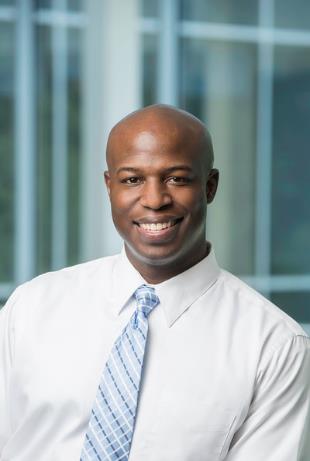 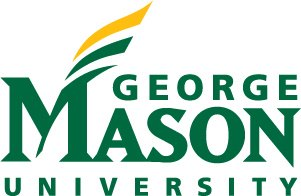 [Speaker Notes: Korey]
Today’s Agenda
Link to presentation:

 https://bit.ly/AHG2022-TrustedTester

QR Code:
Introductions
Existing Web Accessibility Efforts @Mason
Fall 2021 Digital Accessibility Meetings with Strategic Partners
Trusted Tester for Web Fundamentals Pilot Cohort (Why, Course Timeline, Structure, Results)
Next Steps
Q&A
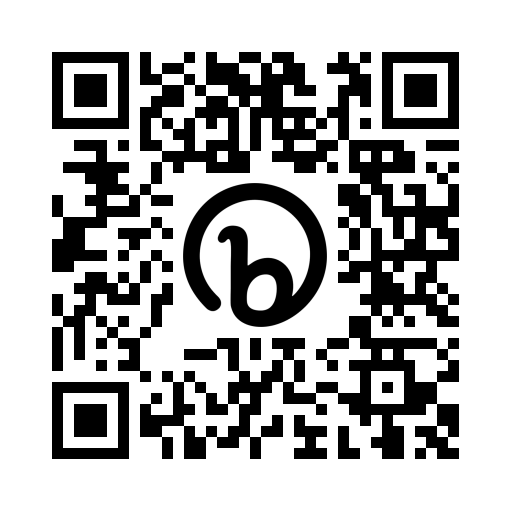 [Speaker Notes: Korey]
Introductions
GMU’s Assistive Technology Initiative
[Speaker Notes: Korey]
George Mason University
R1 Public Institution (largest in Virginia)
39k+ students from 130+ countries
Heavy investment in online instruction
1500+ Instructional and Research Faculty
10 colleges and schools, 4 locations
Centralized AT and Digital Accessibility approach
[Speaker Notes: Korey

George Mason University is the largest public R1 institution in the Commonwealth of Virginia. We have approximately 39,000 students from over 130 different countries. Situated in Fairfax, Virginia, just 20 miles west of Washington, DC, Mason consistently ranks as one of the most diverse campuses in the country. Our assistive technology and digital accessibility services and supports are centralized out of the Assistive Technology Initiative Office (or ATI for short). The ATI reports directly to the ADA Coordinator and is housed under the Office for Diversity, Equity, and Inclusion (DEI). The Chief Diversity Officer and VP for DEI reports directly to the University President.]
Accessibility@Mason: A Collaborative Partnership
[Speaker Notes: Korey 

The Accessibility at Mason Collaborative is a partnership between the ATI Office, Disability Services (DS), and the Office for Diversity, Equity, and Inclusion (DEI). The ATI reports directly to the Associate VP for DEI/ADA & Title IX Coordinator who oversees accommodations for employees with disabilities. DS oversees accommodations for students with disabilities. The ATI is tasked with developing and implementing the university’s digital accessibility response.]
ATI’s Role...
In addition to the provision of assistive technology resources, the ATI works to ensures equivalent access to ICT resources for individuals with different learning styles and abilities in the Mason community through video captioning, web and document accessibility, alternate formats (i.e., textbooks, quizzes, tests), and AT/ICT accessibility related raining.
[Speaker Notes: Korey]
Existing Web Accessibility Efforts @Mason:
DubBOT, ASRB, Classroom
[Speaker Notes: Kristine]
DubBOT (Web Governance Solution)
Implemented in Sum/Fall 2020

Performs following compliance checks:
Web Accessibility
Broken Links
Web Governance
Spelling & Readability

Benefits
Automated reviews
Customizable
Integrates web accessibility into university’s web governance process
Photo taken from Dubbot.com
[Speaker Notes: Kristine]
Architecture Standards Review Board (Purchasing & Procurement)
The Architecture Standards Review Board (ASRB) is under the Architecture Standards Committee and is responsible for reviewing IT purchases prior to implementation. 

The ASRB includes representatives from Security, Enterprise Integration, Server Management, ATI (Accessibility), and Purchasing.
[Speaker Notes: Kristine]
Web Accessibility Reviews (by request)
Service involves:
Review of third-party websites or applications (e.g., Piazza, MATLAB, Pearson, etc.) for instructional faculty. 
It also involves occasional consultation and guidance to screen reader users.

Review Process:
Manual reviews using JAWS/NVDA, ANDI, and/or CCA
[Speaker Notes: Kristine]
Fall 2021: Meetings with our strategic partners
Issues, Feedback from Debriefs
[Speaker Notes: Korey]
Existing Issues, Feedback, and Next Steps
B. Feedback from Strategic Partners
C. Next Steps
A. Issues with Existing Strategies
Short-staffed

Increasing demands on accessibility (Documents, ASRB)

Cannot catch everything

Strategic partners would like to feel more empowered to address accessibility questions/concerns
Strategic partners desire to learn how to identify and remediate digital accessibility issues, when appropriate, on their own. 

Provide more document (Word, PPT, PDF) and web accessibility-related training (E.g., how to use web accessibility testing tools)
More targeted training for strategic partners

Research existing options

Secure funding/support from upper admin

Create a community around web accessibility
[Speaker Notes: Korey

While many commented that ATI services (i.e., captioning and transcription, document remediation, web accessibility) and resources (ATI websites, training) have been well received, few understand how or have the confidence to address digital accessibility-related concerns on their own.]
Trusted Tester for Web Fundamentals pilot
Participants, Course Structure/Details, Communications
[Speaker Notes: Kristine]
Why we settled on Trusted Tester…
Cost savings
Industry-recognized
Comprehensive
Self-paced
Targeted training approach
Photo taken from DHS Trusted Tester
[Speaker Notes: Kristine]
DHS Trusted Tester for Web Certification Course Structure
DHS Description: 

Participants learned about the Section 508 Standards applicable to the web, how to install and use web accessibility test tools, and how to apply the Trusted Tester process for testing web sites and web applications for conformance to the revised Section 508 standards, released in January 2017.

Resources: 
Trusted Tester Course Descriptions
DHS Course modules (~55 hours):

What is Section 508 and Why is it important?
Section 508 Standards for Web
Introduction to Trusted Tester Tools (ANDI & TPGI’s CCA)
Trusted Tester Training for Web on Windows (Incremental Exams)
Trusted Tester – Practice Exam for Web on Windows (~10 hours)

If applicable, Certification Exam for Web on Windows (~10 hours)

NOTE: DHS course completion is expected within 90-days.
[Speaker Notes: Kristine]
GMU’s TTW Fundamentals Cohort Course Structure
GMU Goal: 

Provide participants with a foundational understanding of the legal standards outlined in Section 508 of the Rehab Act of 1973 and WCAG 2.x Level A and AA.

Provide guidance on how to independently identify and report issues related to inaccessible web content (e.g., structure, color contrast, forms, alternative text descriptions for images, etc.
Cohort Structure/Requirements:

Complete Demographic Survey
Attend TTW Cohort Orientation
Attend at least 2 of the 6 Check-in Sessions
Successful completion of the Trusted Tester for Web for Windows Certification Course through Module 4 (i.e., incremental exams)
Attend TTW Closing Session
Complete Exit Survey
Added a study component…
[Speaker Notes: Kristine]
Participants
Participants: 

25 Mason web developers and web content authors agreed to participate in the cohort (20 participated in the study). 

Individuals represented 14 critically strategic areas on campus. For example, HR, University Branding (i.e., Drupal), ITS Web Admin (i.e., WordPress), University Libraries, as well as developers from some of the main colleges/schools (e.g., CEHD, CHSS, etc.).
[Speaker Notes: Kristine]
Pilot Timeline
[Speaker Notes: Kristine]
GMU’s TTW Fundamentals Cohort Course (Study Component)
IRB# 1878973-2

Research Questions: 

Does participation lead to improvements in the university’s conformance with Section 508 and the WCAG 2.1 Level A and AA guidelines?

After completing the cohort, what perspectives do participants have about their ability to ensure university websites comply with Section 508 and WCAG?
Study Components:

Pre/Post survey data
Drop-In Session transcripts
Pre/Post automated reviews of websites (DubBOT)
Pre/Post manual reviews of websites (ANDI/CCA)
Participate in semi-structured exit interviews (allow use of transcript)
[Speaker Notes: Kristine]
Drop-In Sessions (via MS Teams)
Synchronous drop-in sessions were held (via MS Teams) every other week, covering the following topics:

Color Contrast
Keyboard Accessibility
DUBBOT Training and Q&A
Using Screen Reading Technology 
Top 10 Accessibility Checks with ANDI
Testing Form Elements
This Photo by Unknown Author is licensed under CC BY-SA
[Speaker Notes: Kristine]
Open Discussion (via MS Teams)
Asynchronous chat (via MS Teams) was open as well. There were no pre-scheduled topics. Participants could post about anything they had a question or comment about.
This Photo by Unknown Author is licensed under CC BY-SA
[Speaker Notes: Kristine]
TTW Cohort Incentives
Incentives: 
Created a TTW Fundamentals Badge
$250 HR Impact Award (funded by DEI)

NOTE: Participation in study was not required to participate in the training cohort or to receive compensation.
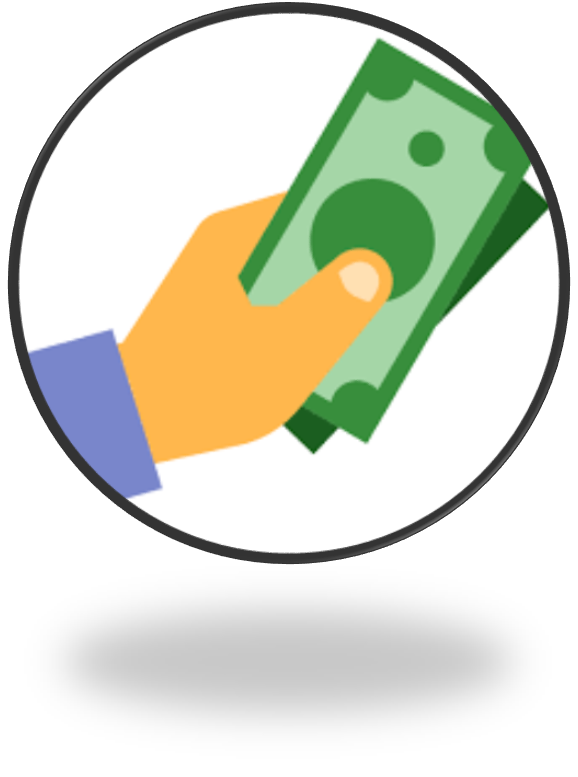 [Speaker Notes: Kristine]
Pilot Results – RQ#1
RQ #1: Does targeted training lead to Improvements in conformance with Section 508 and WCAG?
[Speaker Notes: Korey

Full question: Does participation by web developers and web content authors in a university-sponsored web accessibility certification training program lead to improvements in the university’s conformance with Section 508 and the WCAG 2.1 Level A and AA guidelines?]
Total Websites Reviewed
Participants submitted 127 sites during the TTW Cohort application process

10 identified as low priority (i.e., sites still under construction, content not directed toward Mason community, etc.)
17 were duplicates
12 were not listed in DubBOT (i.e., automated reviews)

As a result, 89 websites were used as a part of the pre- and post- automated and manual accessibility reviews!
[Speaker Notes: Korey]
What sites were reviewed…
18 templates identified

The MAIN and CHSS templates (42 and 21 sites, respectively) make up ~71% of all sites reviewed

16 standalone sites/templates (e.g., HR, ITS, LEADS, Library, etc.)
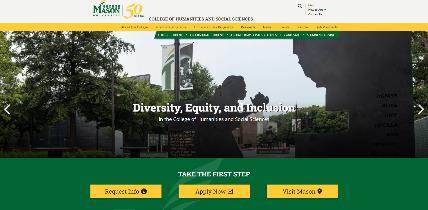 [Speaker Notes: Korey]
Automated and Manual Website Audits
Researchers reviewed the home pages of all websites against several WCAG Level A & AA checkpoints:

Images
Color contrast
Hyperlinks
keyboard access & Navigation
Forms
Tables
Media content
Documents

Why just the home pages?
Image taken from W3C Blog.
[Speaker Notes: Korey]
Automated accessibility Audit Highlights
[Speaker Notes: Kristine]
Automated Accessibility Audit (DUBBOT)
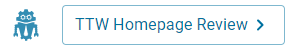 62 accessibility checkpoints were reviewed over 89 home pages

Perceivable (20 A, 5 AA) – 25
E.g., images, color contrast

Operable (10 A, 1 AA, 2 AAA) – 13
E.g., keyboard navigation, hyperlinks

Understandable (4 A, 1 AA,1 AAA) – 6
E.g., page language, form labels and instructions

Robust (18 A) – 18
E.g., frames, ARIA, ID Attributes

26 Best Practices Techniques
E.g., Use of Landmarks, Headings
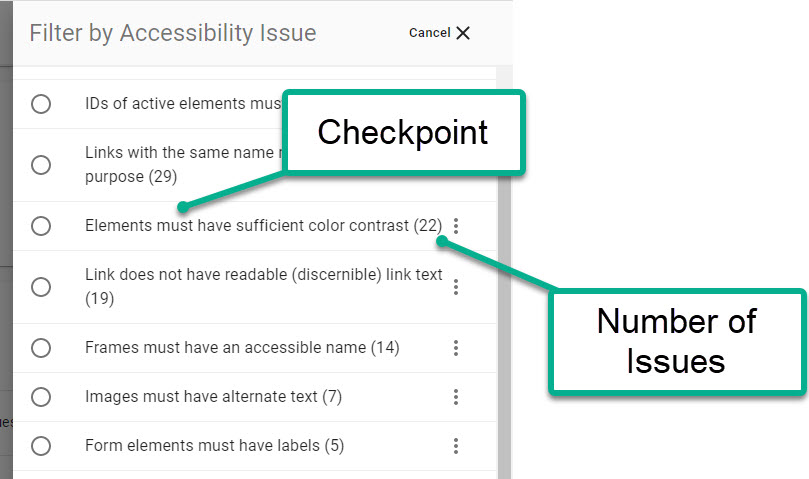 [Speaker Notes: Kristine 

Example of best practices:]
Summary of Issues Flagged
Perceivable 
Color Contrast
Missing alt-text for Images
Text spacing 

Operable
Missing page title
Links do not have readable link text
Links not descriptive
Understandable 
Missing language attribute
Form Labels


Robust 
Frames must have accessible name
ARIA related issues
Id attribute issues
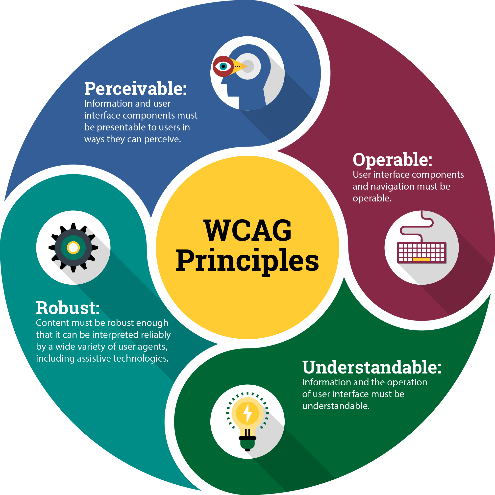 [Speaker Notes: Kristine]
Pre-/Post- Automated  Accessibility Reviews (Improvement)
[Speaker Notes: Kristine]
Highlights from Automated Review
[Speaker Notes: Kristine]
Manual accessibility Audit Highlights
Error Reduction Rates(%), Common Issues Identified
[Speaker Notes: Korey]
POUR Checkpoints
Breaking down the 34 checkpoints (25 Level A, 9 Level AA) by principle:

Perceivable (9 A, 2 AA) – 11
E.g., images, captions, color contrast

Operable (13 A, 5 AA) – 18
E.g., keyboard navigation, hyperlinks, headings, landmarks, page title

Understandable (1 A, 2 AA) – 3
E.g., page language, form labels and instructions

Robust (2 A) – 2
E.g., iframes
[Speaker Notes: Korey]
Pre-/Post- Manual Accessibility Reviews (Improvement)
[Speaker Notes: Korey]
Pre-/Post- Manual Accessibility Reviews (Overall Error Reduction)
69 of the 89 home pages reviewed saw a reduction in the number of errors reported post-training. The MAIN and CHSS templates are highlighted as they comprise the largest number of sites reviewed.
[Speaker Notes: Korey]
Pre-/Post- Manual Accessibility Reviews (Perceivable)
76 of the 89 home pages reviewed saw a reduction in the number of errors reported under the Perceivable guideline (11 checkpoints) post-training. These errors are consistent with issues related to, for example, missing alternative text descriptions, poor color contrast, and videos with no or inaccurate captions.
[Speaker Notes: Korey

The MAIN and CHSS templates are highlighted as they comprise the largest number of sites reviewed. They show reductions of approximately 34% and 76%, respectively.]
Pre-/Post- Manual Accessibility Reviews (Operable)
80 of the 89 home pages reviewed saw a reduction in the number of errors reported under the Operable guideline (18 checkpoints) post-training. These errors are consistent with issues related to, for example, keyboard navigation (e.g., focus cursor, buttons, video controls, etc.), heading structure, and meaningful hyperlinks.
[Speaker Notes: Korey

The MAIN and CHSS templates are highlighted as they comprise the largest number of sites reviewed. They show reductions of approximately 34% and 17%, respectively.]
Pre-/Post- Manual Accessibility Reviews (Understandable)
83 of 89 home pages reviewed reported zero errors under the Understandable (3 checkpoints) guideline both before and after training. These errors are consistent with issues related to, for example, missing language attributes, missing form labels, and form labels lacking adequate instructions.
[Speaker Notes: Korey]
Pre-/Post- Manual Accessibility Reviews (Robust)
69 of the 89 home pages reviewed saw a reduction in the number of errors reported under the Robust guideline (2 checkpoints) post-training. In our checklist, these errors are consistent with issues related to the frames, specifically iframes (i.e., YouTube videos, calendar widgets), that lack accessible names.
[Speaker Notes: Korey

Please Note: These reductions can be explained in one of 2 ways: (1) the videos or widgets were removed from the web page or (2) the developers changed the iFrame titles when embedding the videos.

The MAIN and CHSS templates are highlighted as they comprise the largest number of sites reviewed. They show reductions of approximately 48% and 100%, respectively.]
Common Issues Identified
Unable to pause/stop slider widget
Skip navigation links missing
Form fields structured with table element (missing role attribute)
Issues with color contrast (e.g., slider widgets, Mason Alert, breadcrumbs)
Keyboard focus indicator missing (e.g., slide widgets, block widgets, expand/collapse control, etc.)
Videos with inaccurate captions
Ambiguous hyperlink text
Color contrast issues (i.e., slider widgets)
[Speaker Notes: Korey]
#1 – Unable to pause/stop slider widget
Website Examples: CHSS
[Speaker Notes: Korey]
#2 – Skip Navigation Links Missing
Website Examples: CHSS
[Speaker Notes: Korey]
#3 – Improperly Identified Table Elements
Website Examples: CHSS
[Speaker Notes: Korey]
#4 – Color Contrast Issues (Breadcrumbs)
Website Examples: Graduate Admissions
[Speaker Notes: Korey]
#5 – Keyboard Focus Issues (slide carousel, block widgets, tab control widgets)
Website Examples: Business, Diversity
[Speaker Notes: Korey]
#6 – Videos with inaccurate captions
Website Examples: Science
[Speaker Notes: Korey]
#7 – Ambiguous hyperlink text
Website Examples: CHHS
[Speaker Notes: Korey]
#8 – Color contrast issues related to slider widgets
Website Examples: CHHS
[Speaker Notes: Korey]
Pilot Results – RQ#2
RQ #2: Participants’ Perspectives about their ability to ensure university websites comply?
[Speaker Notes: Korey

Full question: What perspectives do web developers and web content authors at the university have about their ability to ensure university websites comply with Section 508 and WCAG 2.1 Level A and AA before and after participating in the web accessibility certification training program?]
Themes from Qualitative Feedback
#1 – Common Training-Related Challenges
#2 – Positive Takeaways
#3 – Growing the “new” web accessibility community
Structure of TTW training was “back-loaded

Incremental exams were frustrating, both in how questions were asked and in how the testing mechanism was implemented (i.e., exam quirks)

Several participants experienced a feeling of being overwhelmed
Heightened awareness about web accessibility and its impact on individuals with disabilities (i.e., color contrast, alt text)

Learning how to use tools and apply findings

Sense of community (e.g., shared frustrations)
Concerns about successfully implementing what was learned

Strong desire for the work started in the TTW to continue (i.e., more targeted training initiatives – e.g., screen readers) 

Suggestions to support future TTW participants (i.e., Pacing, Pacing, Pacing)
[Speaker Notes: Korey]
Ensuring success in Future Cohorts
Suggestions from the 2022 Trusted Testers
[Speaker Notes: Korey & Kristine]
Snapshot of suggestions and considerations from the 2022 Trusted Testers
Meet GMU’s 2022 Trusted Testers!
[Speaker Notes: Korey & Kristine]
Questions?
This Photo by Unknown Author is licensed under CC BY
Contact Information
Kristine Neuber, IT Accessibility Coordinator
Email: kneuber@gmu.edu
Phone: 703-993-9815

Korey Singleton, ATI Manager
Email: ksinglet@gmu.edu
Phone: 703-993-2143